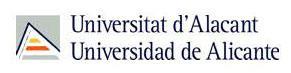 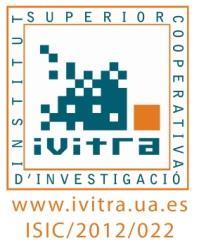 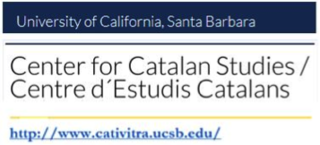 Sports and Disability: A didactic approach to the Physical Education lesson, to raise children's awareness of social inequalities and social exclusion
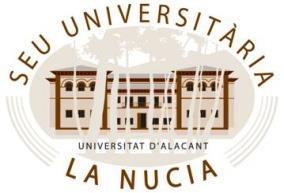 Dr. Tsekouras Ilias
Civilization will reach maturity only when it learns to value diversity of character and of ideas.

Arthur Clarke, 1917-2008, British Sci-Fi writer
2
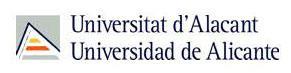 Introduction
In physical education and sports, broader issues of inequality are often reflected, resulting in discrimination between students and their exclusion from activities
For children with mobility problems the situation is even more difficult
3
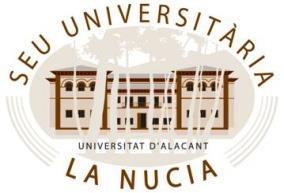 Introduction
Schools that operate with the orientation of the inclusive education of students with and without disabilities are the best way to fight discrimination
4
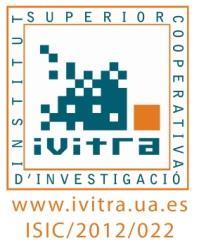 Research purpose
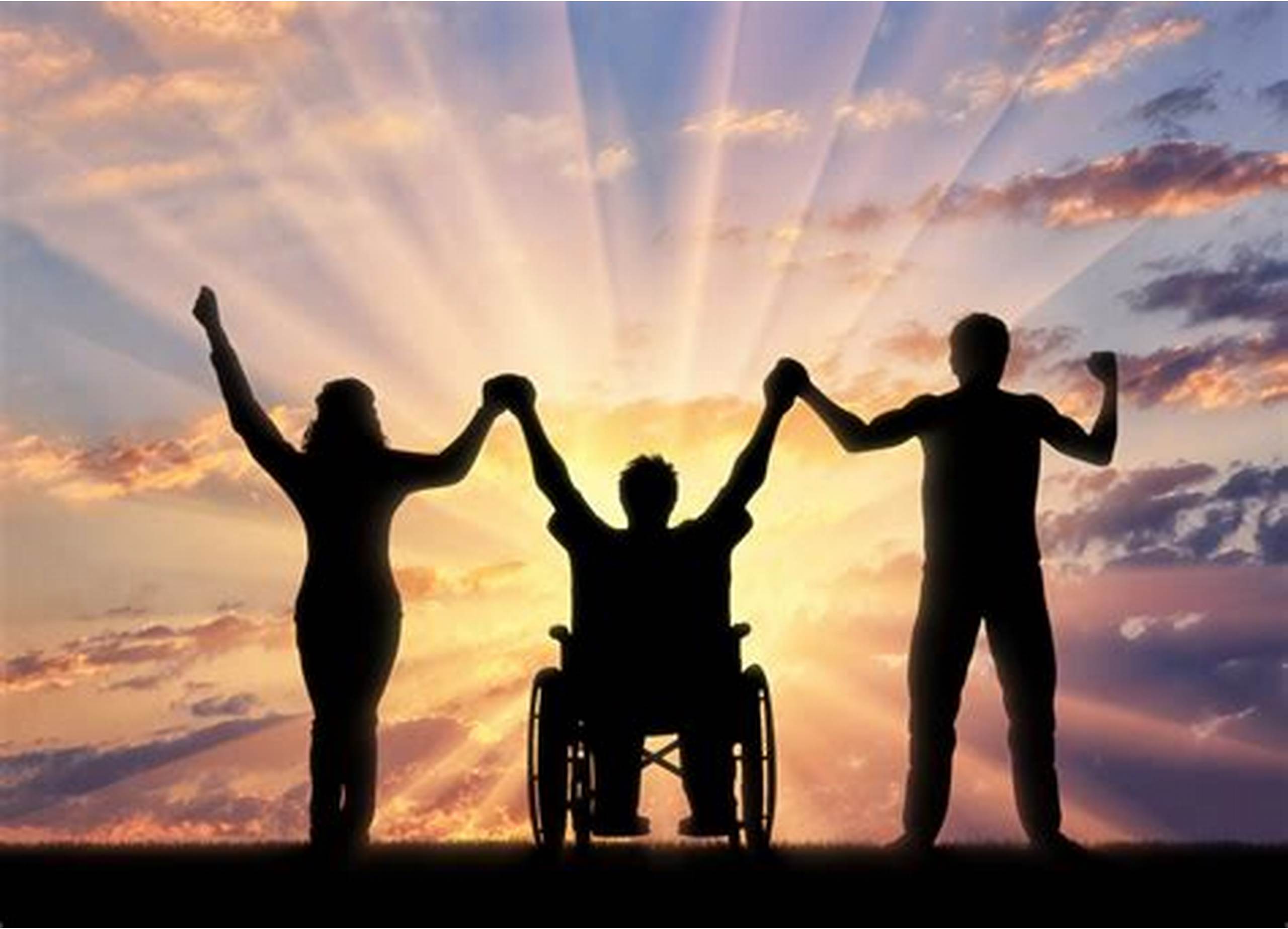 To raise students' awareness of disability, social inequalities and social exclusion. To shape positive attitudes and values towards diversity and to build positive relationships with the entire peer group
5
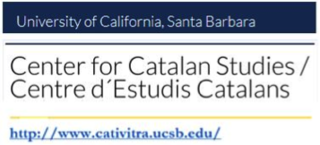 Methodology
Sample: 92 5th and 6th grade Primary School students, who were divided into two groups, an experimental group (23 boys and 25 girls) and a control group (21 boys and 23 girls). In the experimental group there were 3 children with motor problems and 5 obese/overweight students.
6
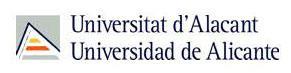 Methodology
Design and Process: In the control group there were ten standard physical education lessons based on the analytical program, while in the experimental group an interventional health education program, ten lessons, with the theme "Sports and Disability" was implemented
7
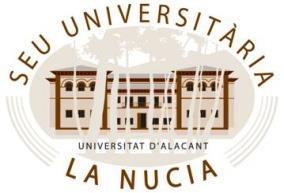 Methodology
Measurements:
Degree of satisfaction (lesson satisfaction)
Student motivation
Systematic observation of student behavior
8
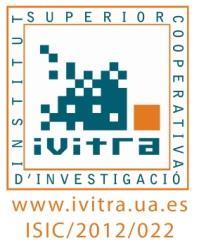 Results
Satisfaction with the course:
the experimental group showed higher satisfaction scores from the first to the tenth lesson, compared to the control group
the experimental group presented higher satisfaction scores, compared to the control group
9
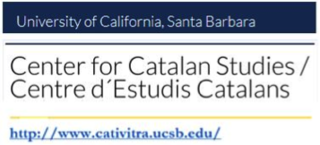 Results
Motivation to participate in the course:
students in the experimental group had higher intrinsic motivation scores compared to the control group 
students in the experimental group were less extrinsically motivated compared to the control group 
the students of the experimental group presented significantly lower scores in the lack of motivation compared to the control group
10
Discussion
Sincere effort to effectively integrate children with disabilities in a standard classroom has multiple benefits not only for the children with disabilities themselves, but also for all participants (teachers, other children, parents)
The children with disabilities joined the school community equally, in a climate of acceptance, mutual respect and emotional stability
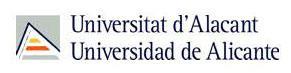 11
Discussion
Their socialization and inclusion in the group is estimated to have contributed to their better psychological balance
The sense of belonging to a social group inhibited feelings of marginalization that they experienced due to their exclusion from the group.
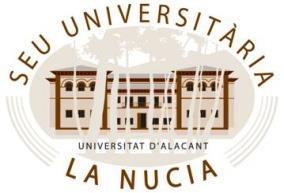 12
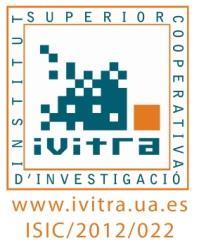 Discussion
The rest of the students, experiencing a state of empathy, got rid of prejudices, obsessions and racist perceptions. They learned to operate in a climate of mutual respect, mutual support and solidarity. They worked harmoniously, redefined their relationship with the group, built positive relationships by honestly accepting diversity
The children found the specific teaching intervention attractive emphasizing that they felt a pleasure, that they enjoyed the cooperation with each other and that they drew more joy and satisfaction
13
Discussion
Teachers experienced a more complete and meaningful classroom management, based on a philosophy of acceptance, away from stereotypical perceptions, exclusions and "Pygmalion" phenomena
Parents probably feel satisfied seeing their children receive an education that goes beyond the simple transmission of knowledge and approaches holistically, harmoniously and balanced their mental and spiritual condition, their emotional maturity and their harmonious integration into society
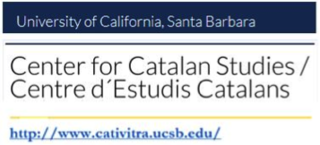 14
Importance of physical education - quality of life
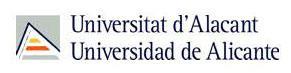 Intersubjectivity is proposed as a modern and interesting option, but also as a comprehensive proposal
Through interdisciplinary approaches, physical education is upgraded since a favorable learning environment is formed, in which students participate actively and not simply because they have to, while at the same time the course is upgraded in quality as it has to demonstrate specific learning results in the children's behavioral world
15
Importance of physical education - quality of life
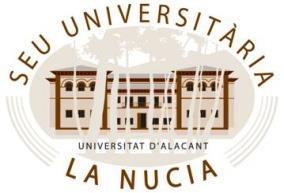 Innovative actions such as the program described create a student-centered, social-centered and experiential environment, an attractive environment and not only a stereotypical teaching place
The quality of life of young students also improves, since their emotional world is strengthened and interpersonal relationships improve
Children gain sensitivity and response to the feelings of others, learn empathy, communicate effectively and acquire self-control and responsible behavior
16
Importance of physical education - quality of life
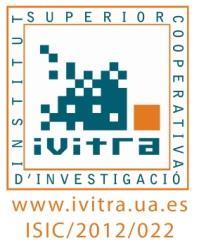 Engaging teaching motivates children, strengthens the intention to actively participate in the lesson and consequently physical education helps students to cultivate a positive attitude towards exercise and adopt a physically active lifestyle during their adult life
17
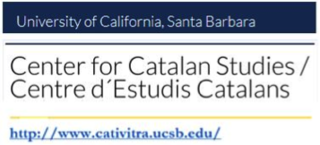 Conclusions
This proposal tries to fill the gap in the application of interdisciplinary movement programs in the physical education course
The experiences and conclusions could contribute to the advancement of academic knowledge about the effect of the interdisciplinary approach in the teaching of physical education
In addition, they could act as advisors to physical education teachers in terms of the best design of their educational programs and lead to a substantial upgrade of the educational process
18
Few are those who see with their own eyes and feel with their own heart.

Albert Einstein, 1879 – 1955, German Physicist
19
Thanks!
Dr. Tsekouras Ilias
		       Professor of special physical education 		            in secondary schools, Greece
20